Examples of Variation
ATM-MA Conference 2023
Laurie Jacques, Anne Watson & John Mason
 
 Choose one task
Work on it even if you are familiar with it
Consider, with colleagues, what (important, curriculum-relevant) awarenesses it is likely to bring to the surface for discussion.
Consider how the task does this or how it could do better
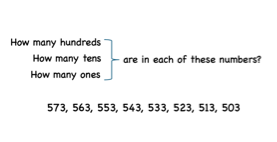 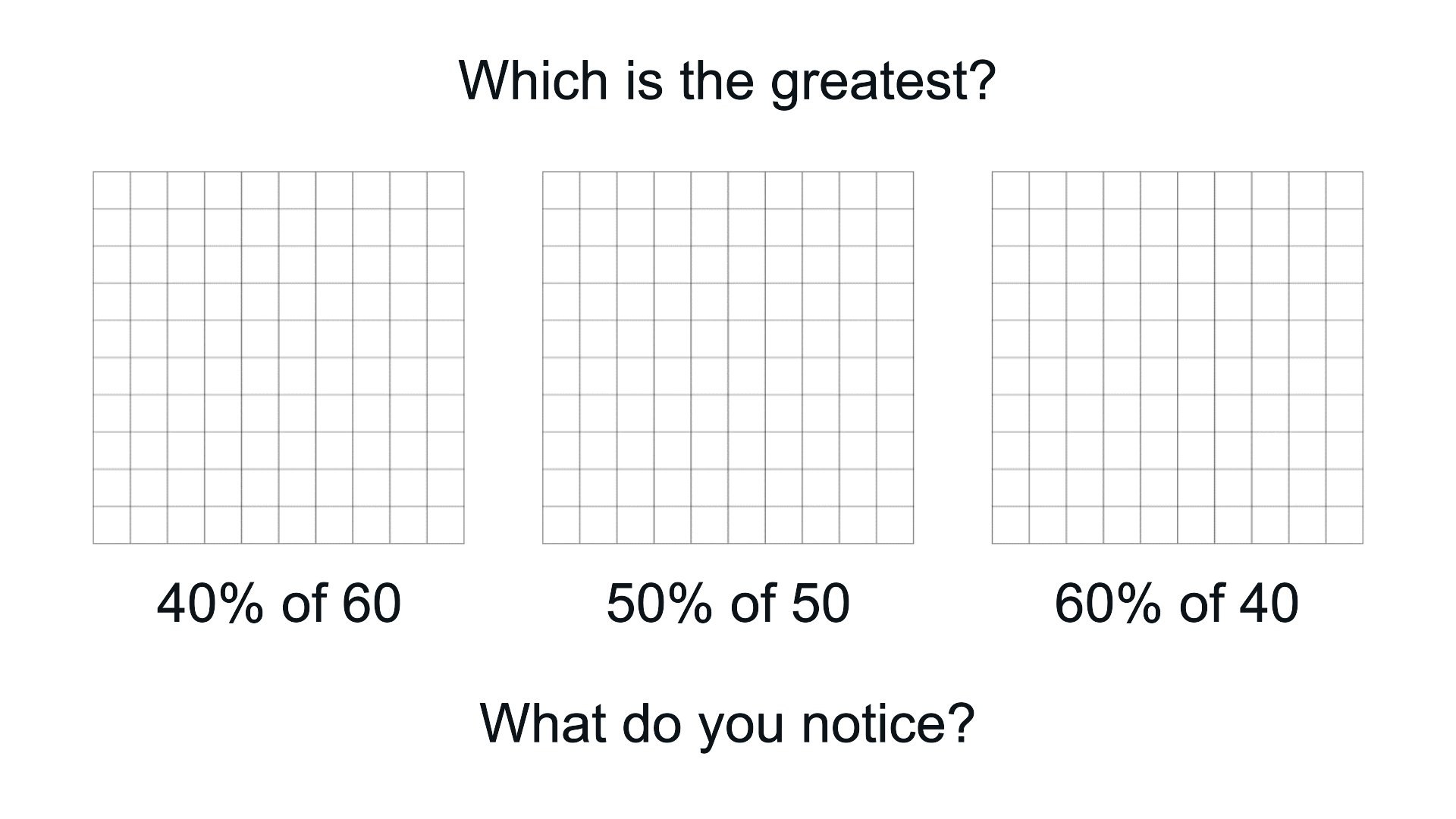 Source Jonathan Hall
[Speaker Notes: Source Jonathan Hall on Twitter https://twitter.com/SmartJacques/status/1757835632456478985]
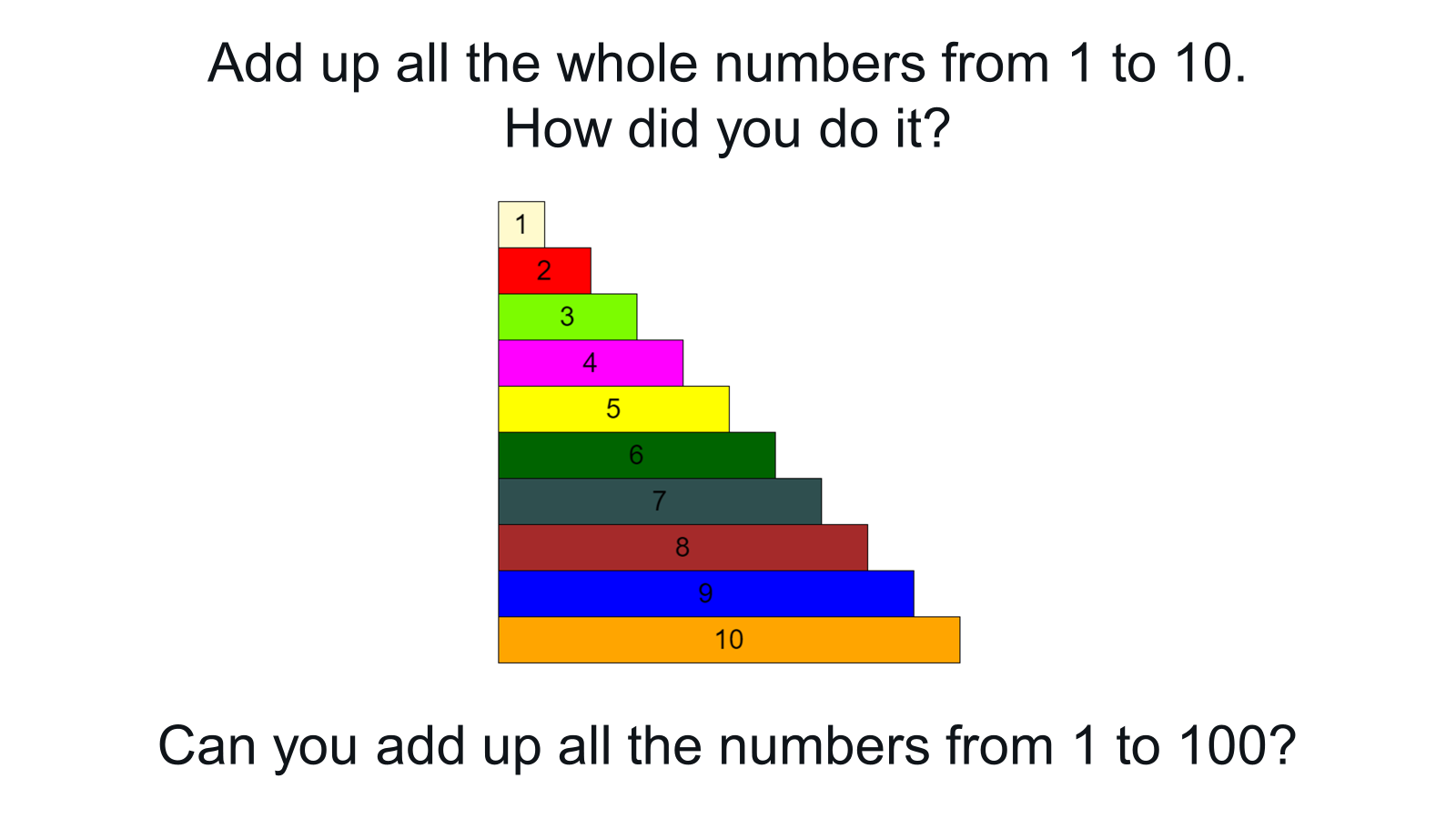 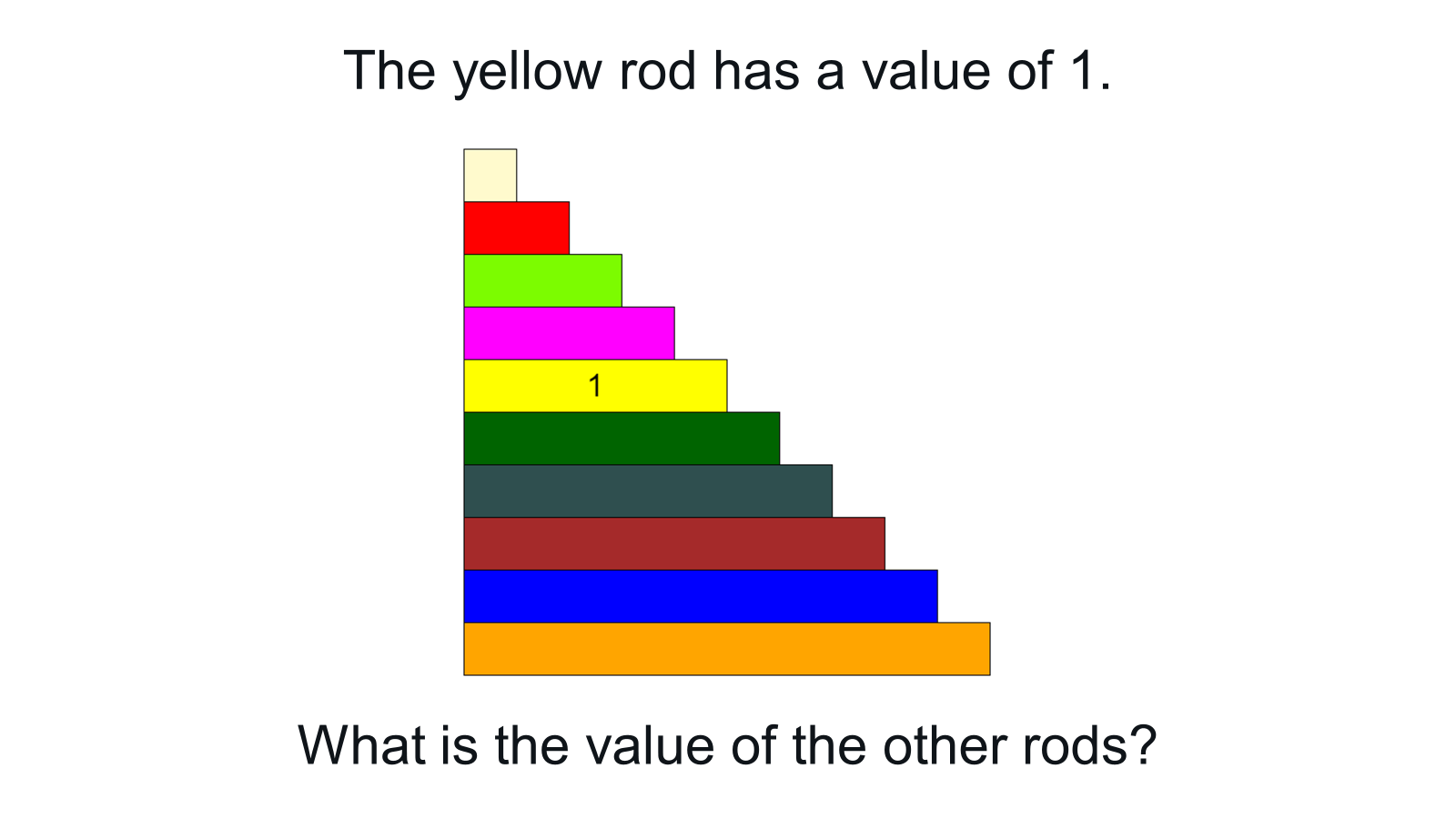 Source Jonathan Hall
[Speaker Notes: https://twitter.com/SmartJacques/status/1757835632456478985]
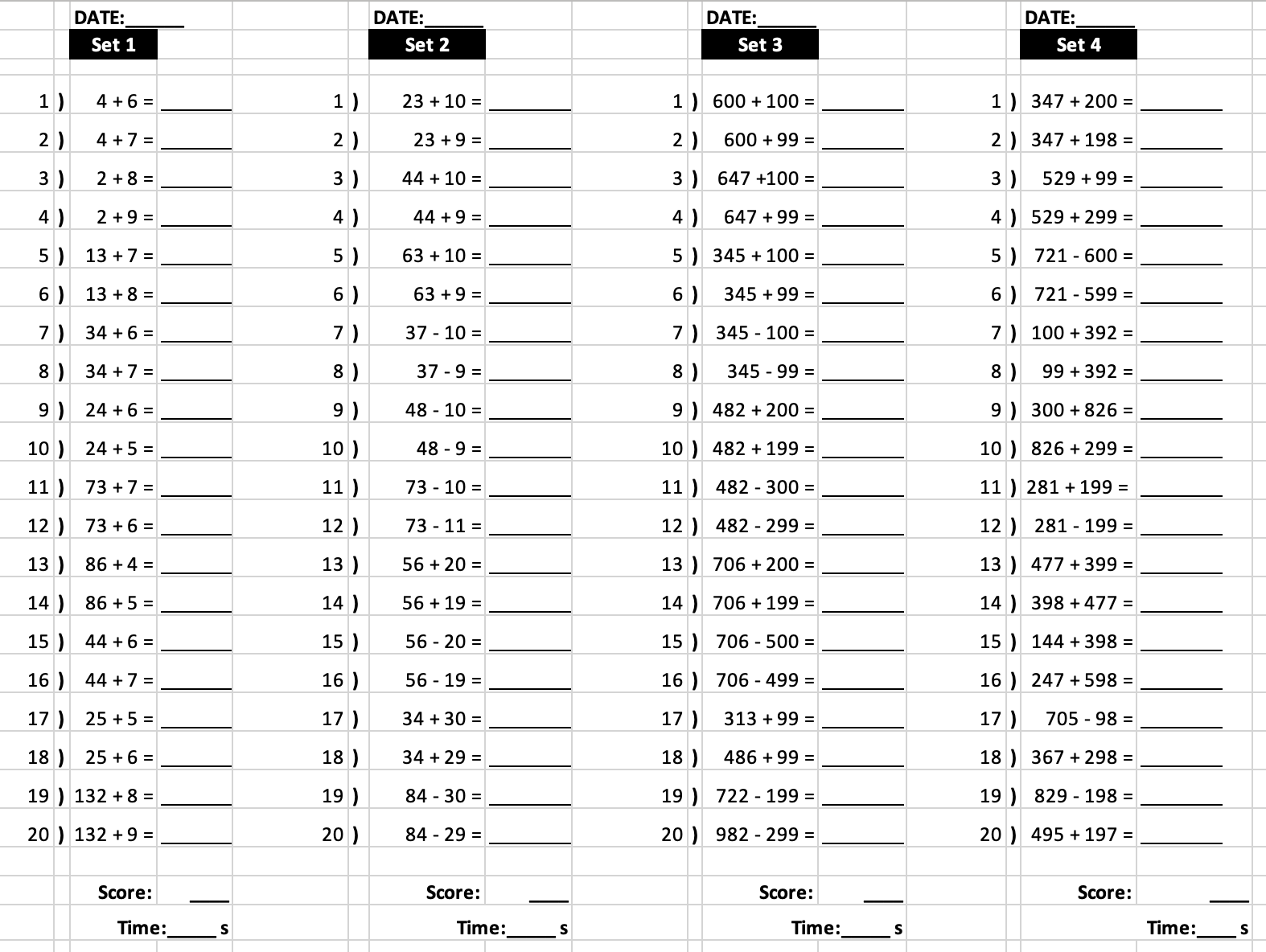 Source Andrew Jeffrey
[Speaker Notes: Source Andrew Jeffrey https://twitter.com/i/bookmarks?post_id=1734938205869215910]
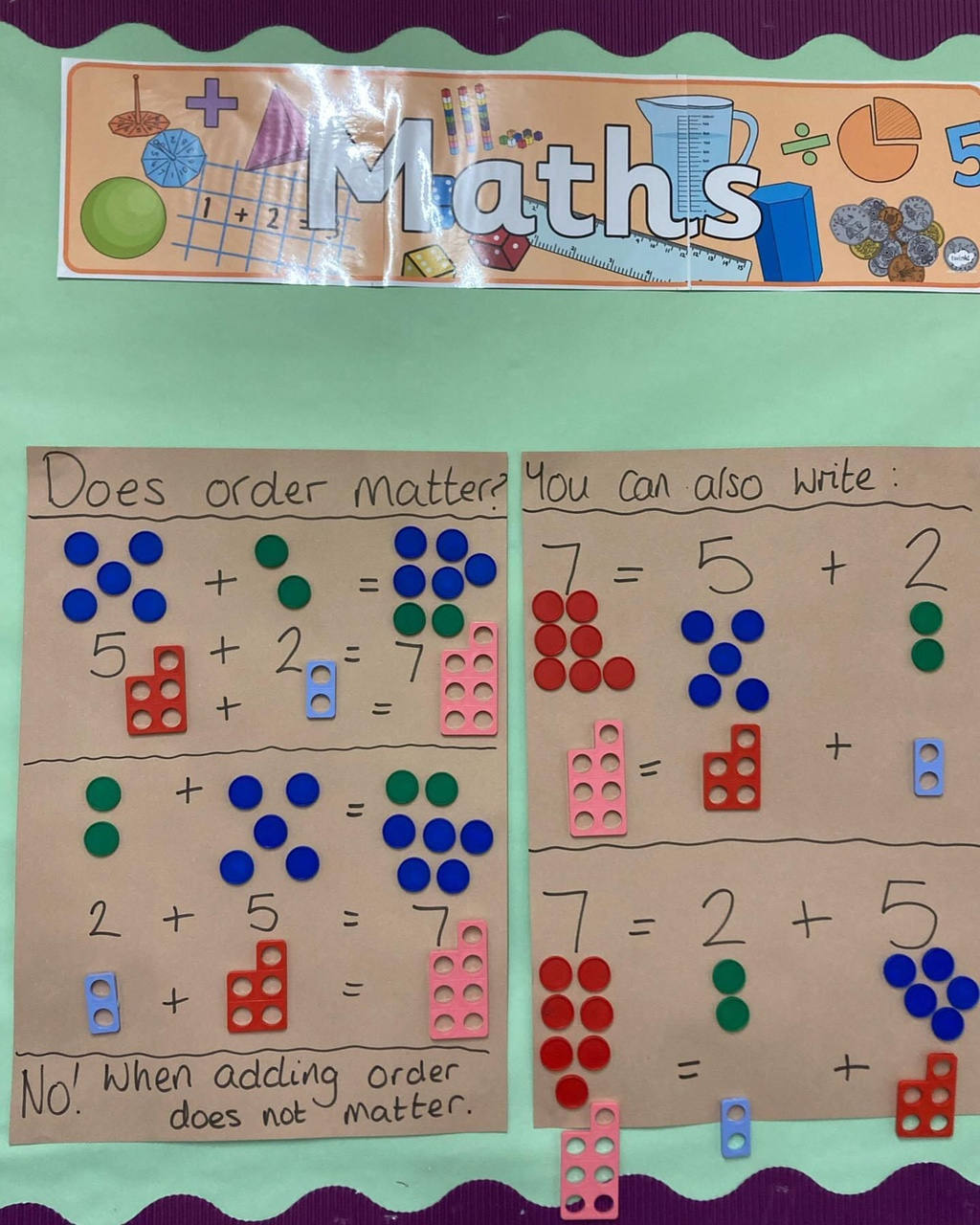 [Speaker Notes: White Rose]
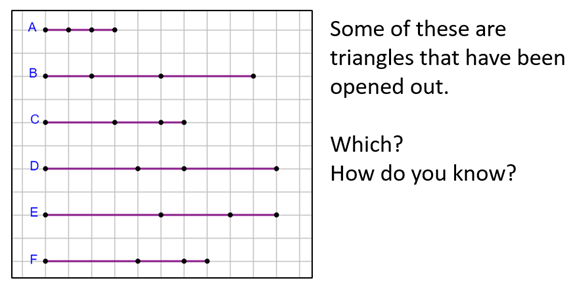 Source Jay Timotheus
[Speaker Notes: Jay Timotheus https://twitter.com/jaytimotheus/status/1758106741428912526/photo/1 from MT282]
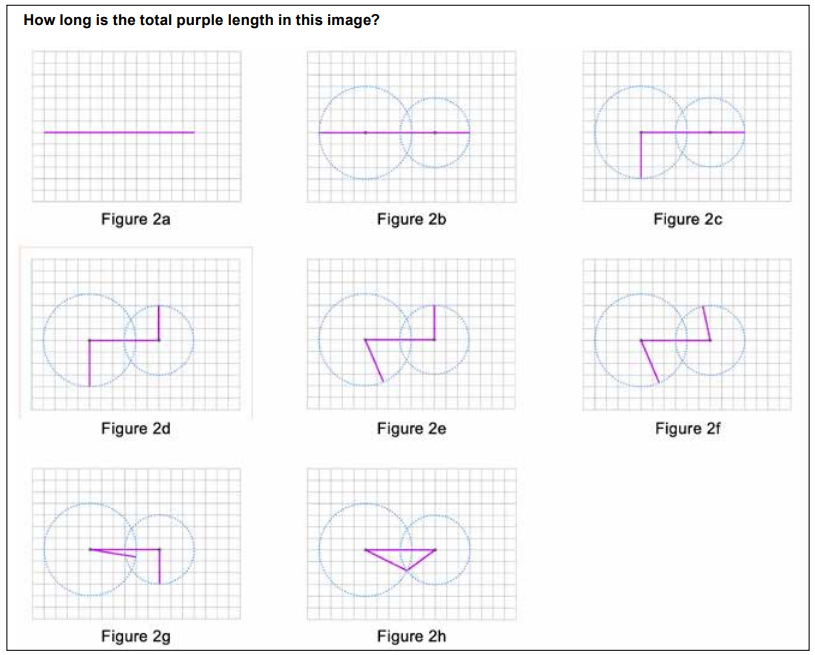 Source Jay Timotheus
[Speaker Notes: Jay Timotheus https://twitter.com/jaytimotheus/status/1758106741428912526/photo/1 from MT282]
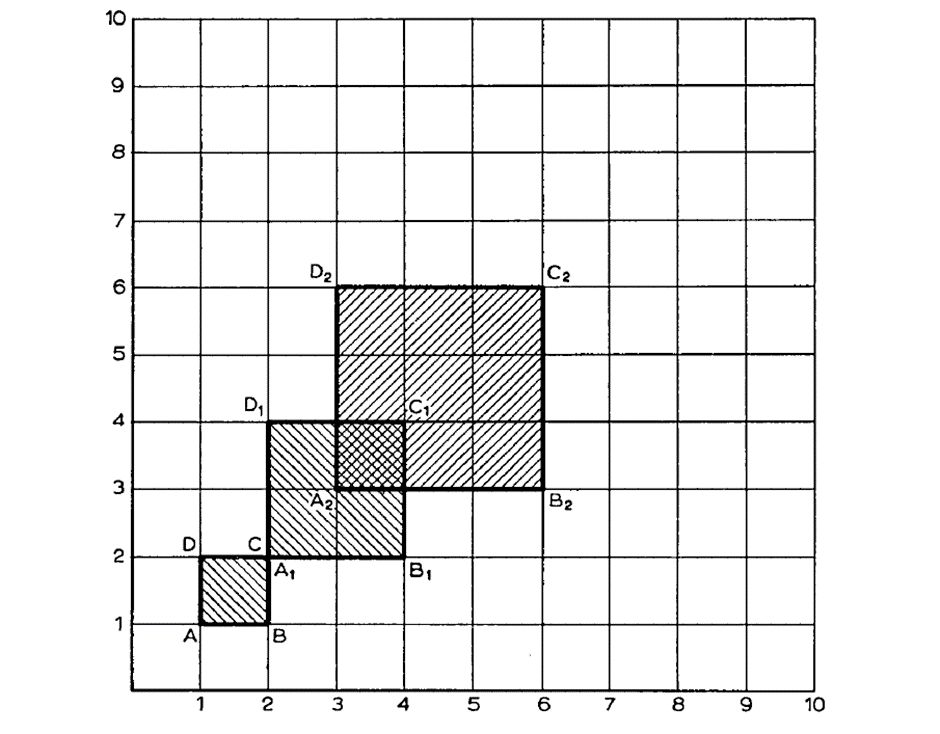 Changing … is related to changing …? How?
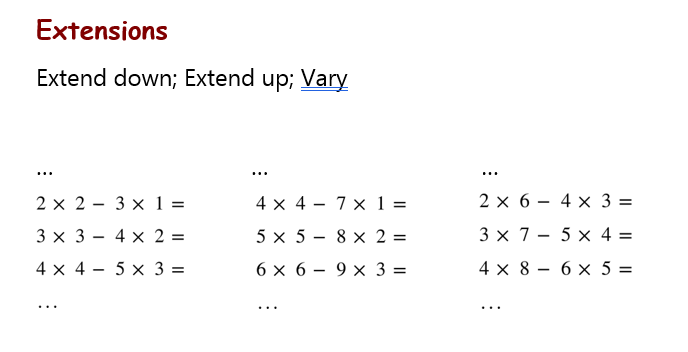 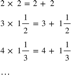 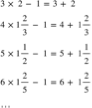 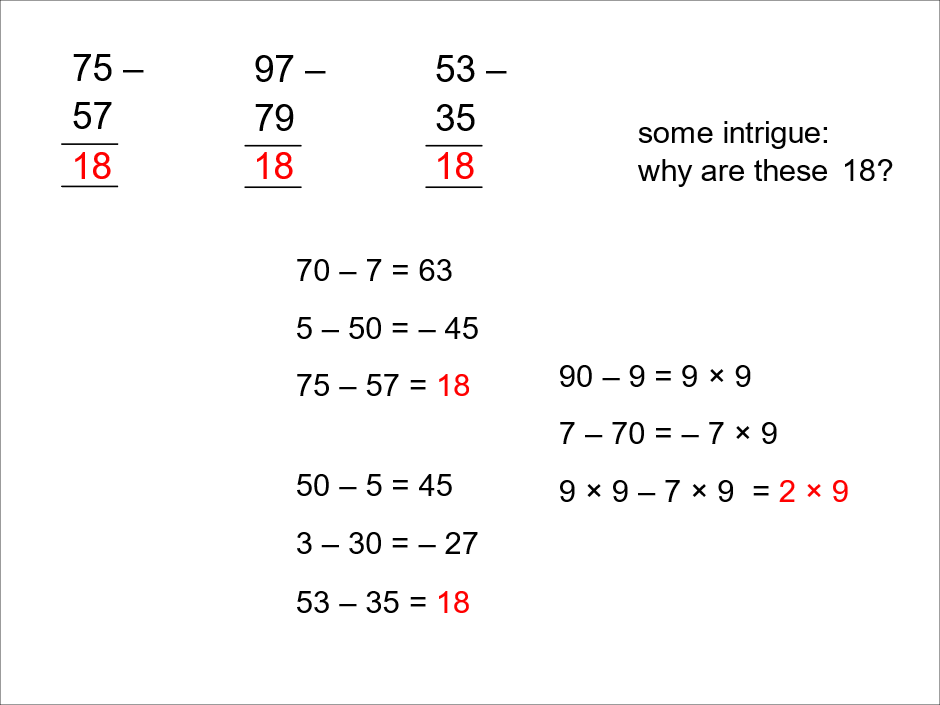 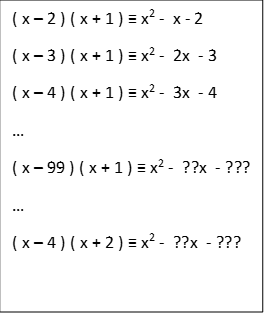 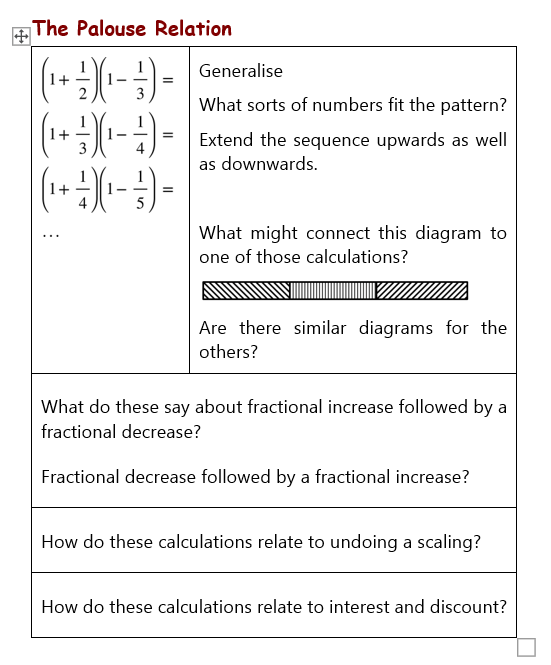 Tunja Grid 1
Tunja Grid 2
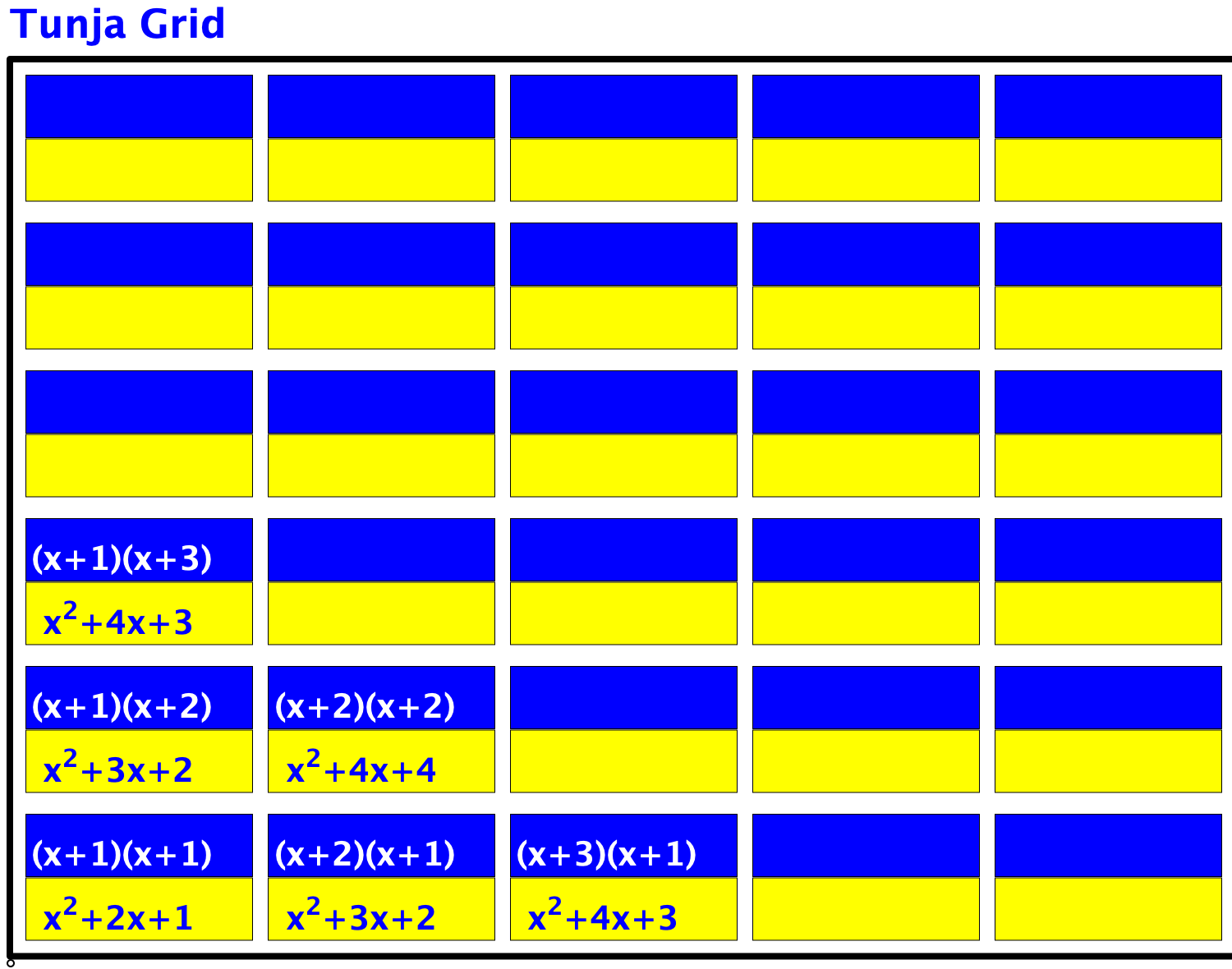 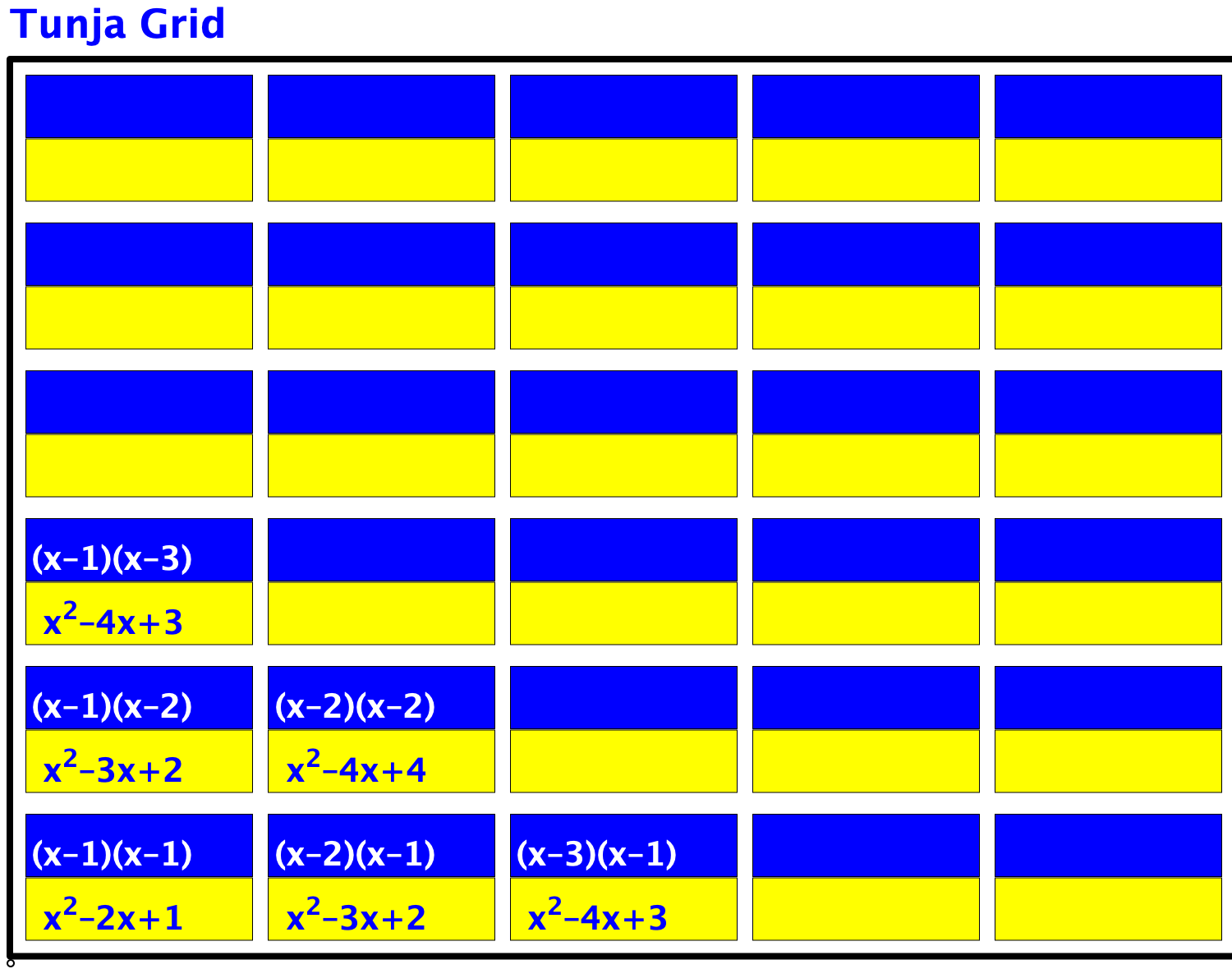 Two Problems

Problem 1: In a room with 12 people, everyone shakes hands with everybody else exactly once. How many handshakes are there?

Problem 2: How many diagonals in dodecagon?
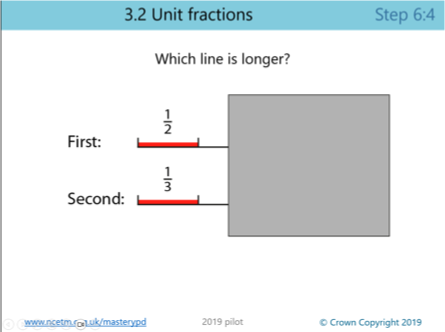 Curious multiplications
3 x 5 =
4 x 4 =

4 x 6 =
5 x 5 =

5 x 7 =
6 x 6 =
A
D
11 x 13 =

19 x 21 =

29 x 31 =

89 x 91  =
E
B
F
C
8099
What relationship do you notice here?